Water on Earth
Environmental Sciences 11/12
Ways that you will show your learning this unit:

Asking questions during class discussions and presentations (Tara White – Fisheries and Wildlife, Dan St. Hilaire – Water Quality)

Friday quizzes

Water Inquiry Project (individual project)

Water Unit Test (at end of unit)

Field trip – Waste Water Treatment Plant and Summerland Water Treatment Plant
Learning GoalsUnit Summary
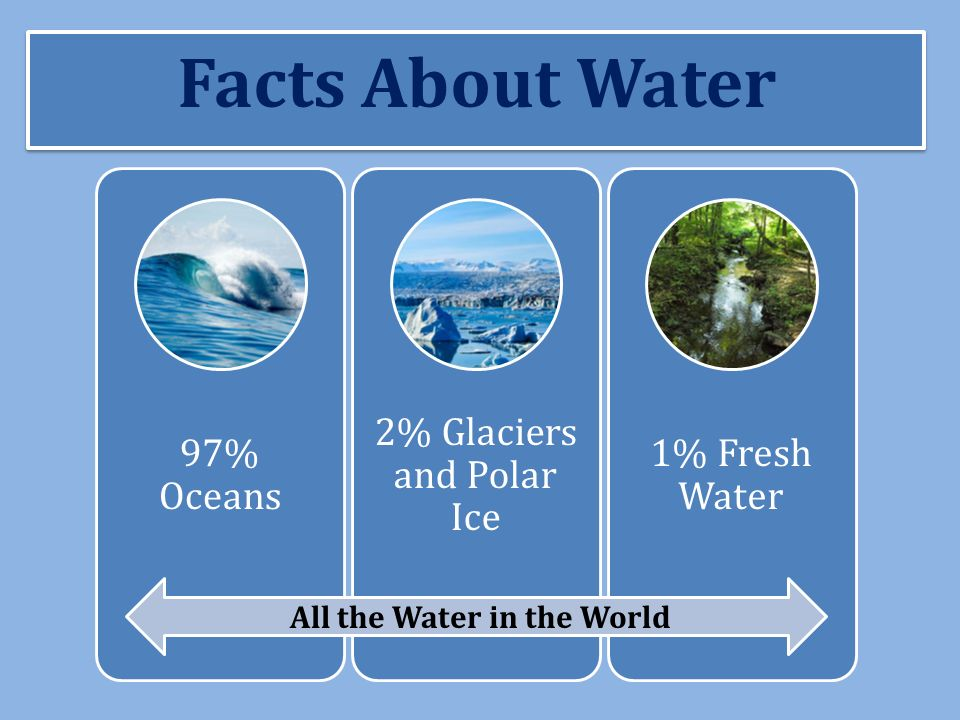 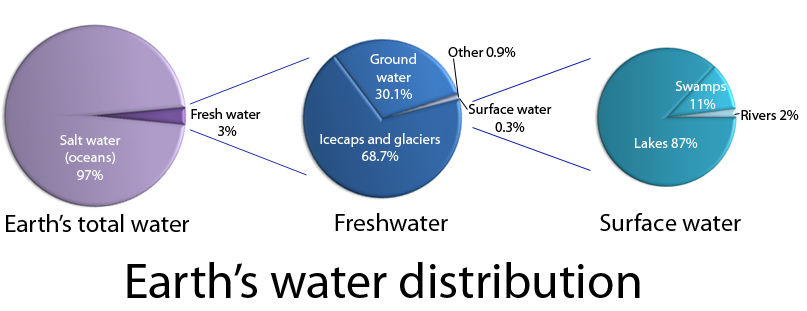 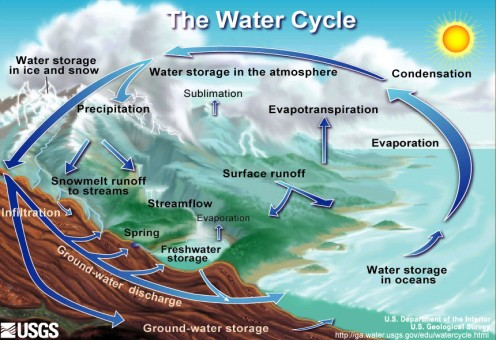 Brainstorm as a Table Team
I Know								I Wonder About
What is acidification?
A lowering of the pH
More Hydrogen ions (H+)
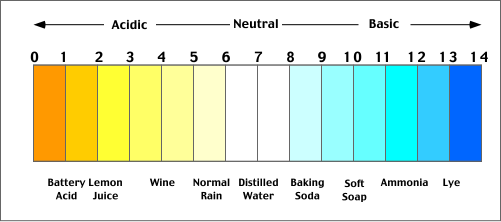 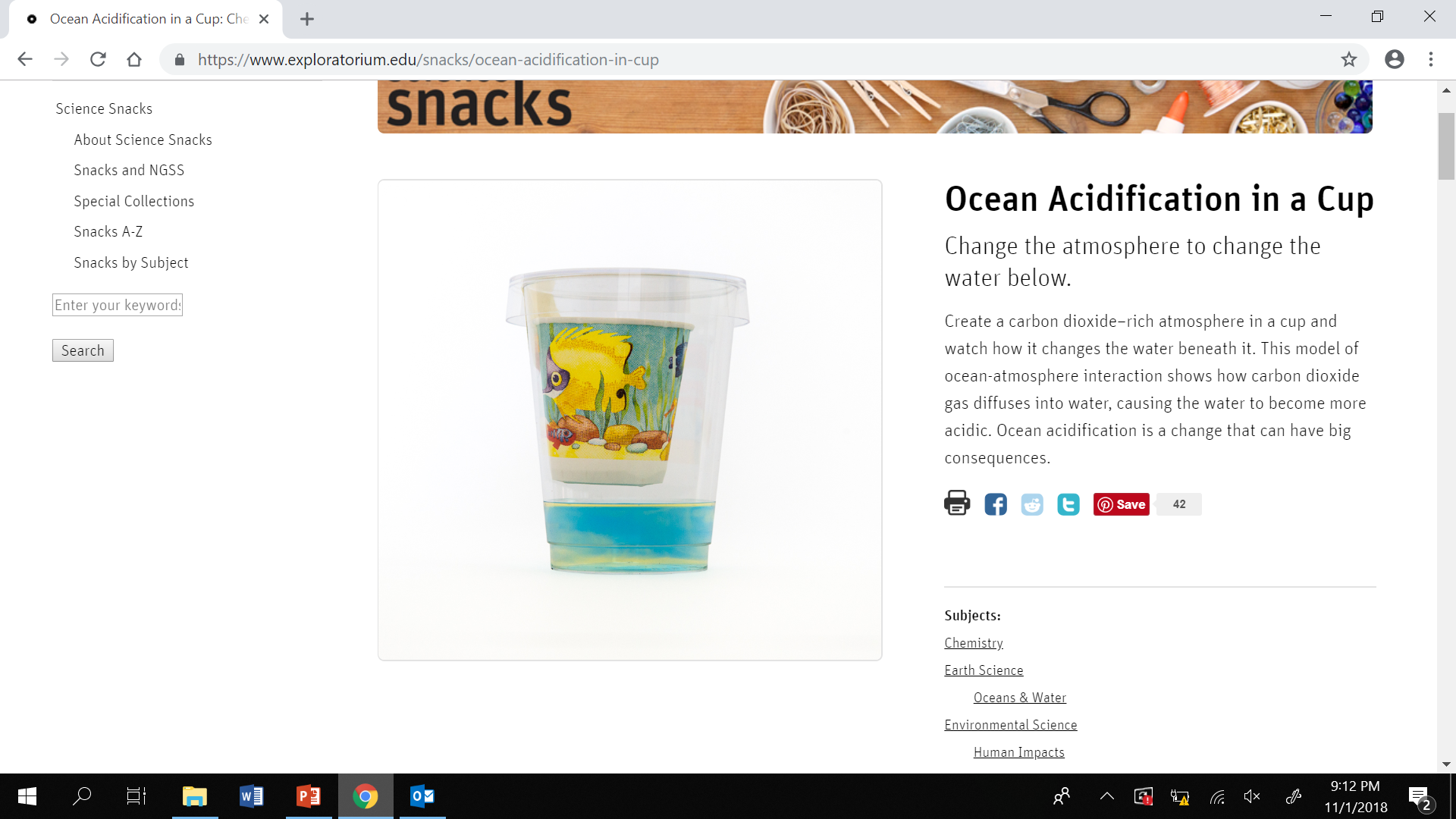 What do you notice?

What do you wonder?
What are the causes?
industrial pollution is increasing the atmospheric CO2
When CO2 reacts with water it causes a chemical reaction that produces an acid
30-40% of carbon dioxide released into the atmosphere will be dissolved into the ocean
In the last 200 years, the ocean has decreased pH by 0.1 pH (30% increase in acidity)
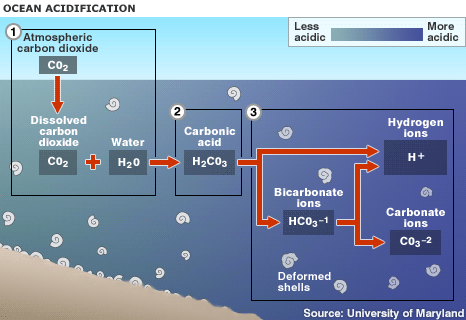 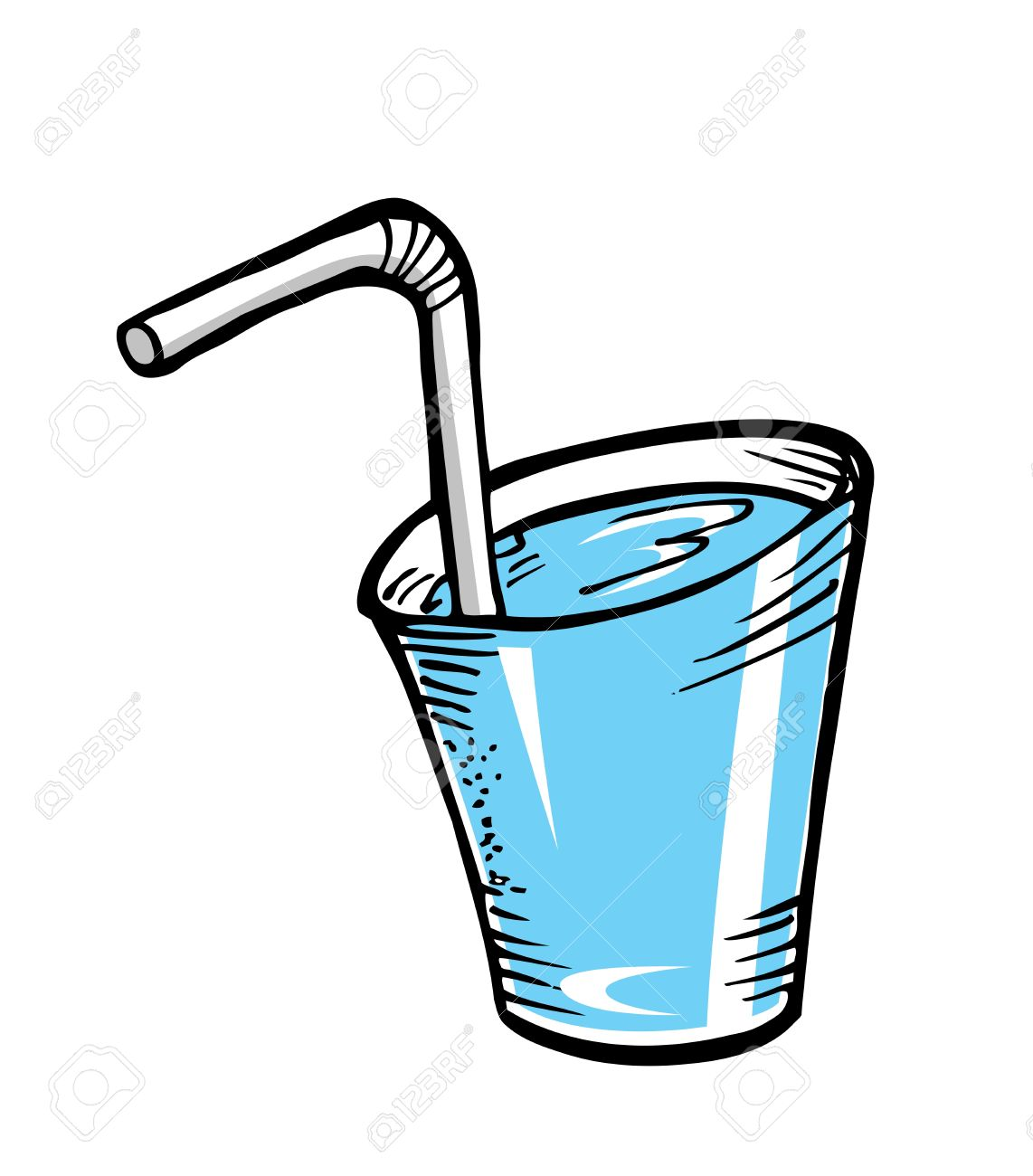 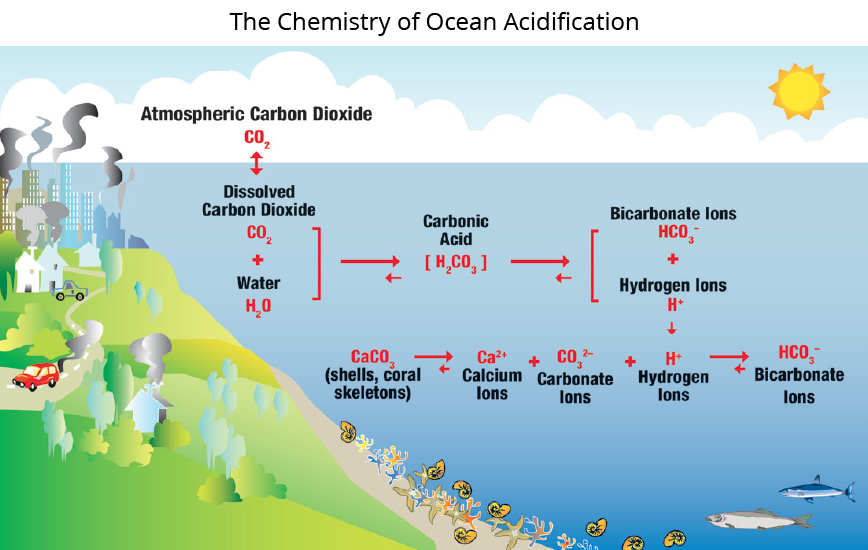 What are the causes?
The industrial revolution
High concentration of carbon dioxide
Burning of fossil fuels
Cement manufacturing
Changes of land use
Raising of carbon dioxide levels in the ocean
Raising of carbon dioxide in the atmosphere
Chemical reactions causing high concentration of hydrogen ions
Decrease in carbonate ions
Loss of biodiversity
Production alterations of biogas
Lack of environmentally friendly laws and regulations
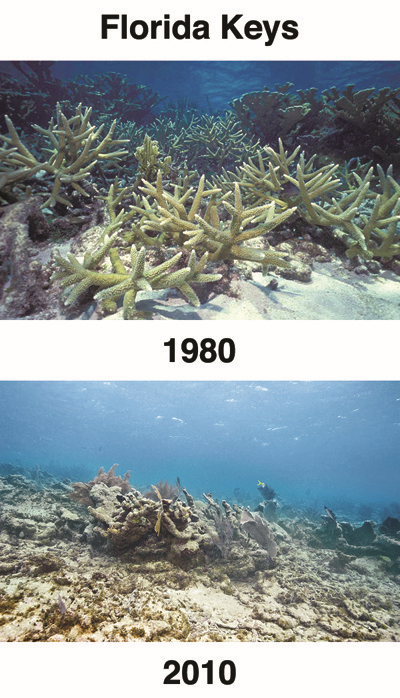 Decreases the coral reefs as the calcium carbonate is disintegrating
Why is this an issue?
Calcium carbonate is needed for exoskeletons of marine invertebrates
The reaction is causing a decrease in CaCO3 which is decreasing the thickness of the shells
Shells erode

Many of the gastropods lack protection from increasing acidity (harms their tissues and can increase infections)
Decreasing biodiversity as many species are at risk
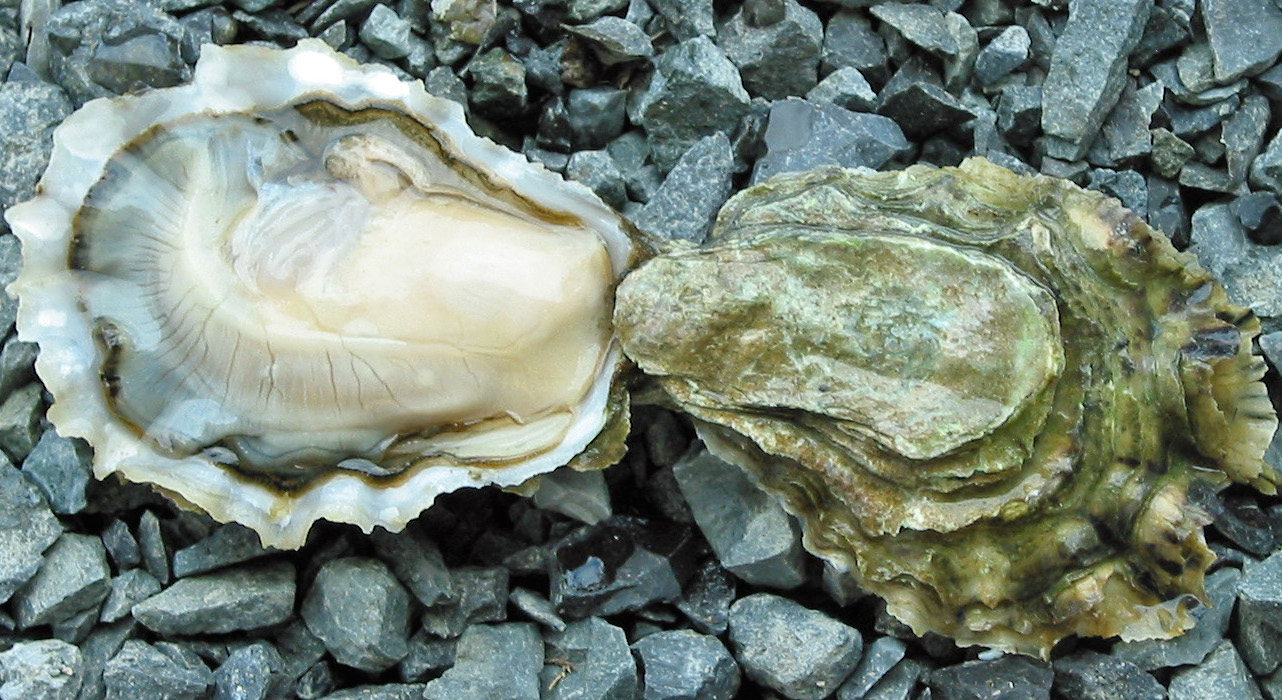 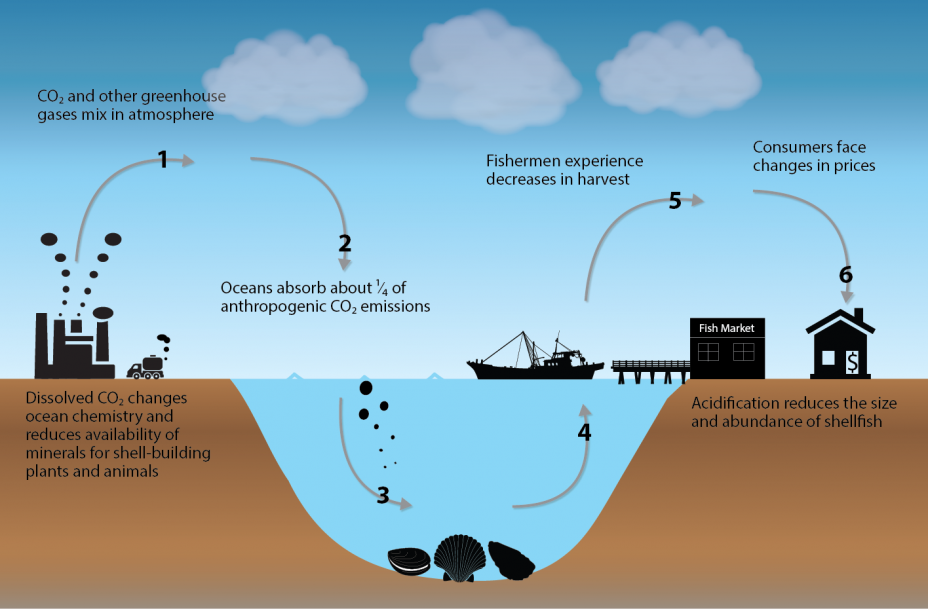 OA is impacting ocean harvests
Both fish and aquaculture
What questions do you have about ocean acidification?
Write down questions you have about ocean acidification on post-it notes
One question per post-it note

Post along the windows

Gallery walk to read everyone’s questions

Place a sticker on any questions that you think are good deep thinking questions
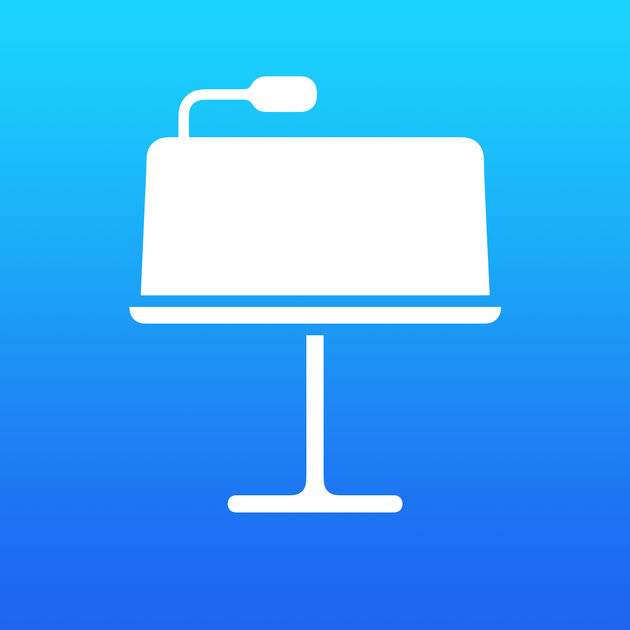 Table Team Question
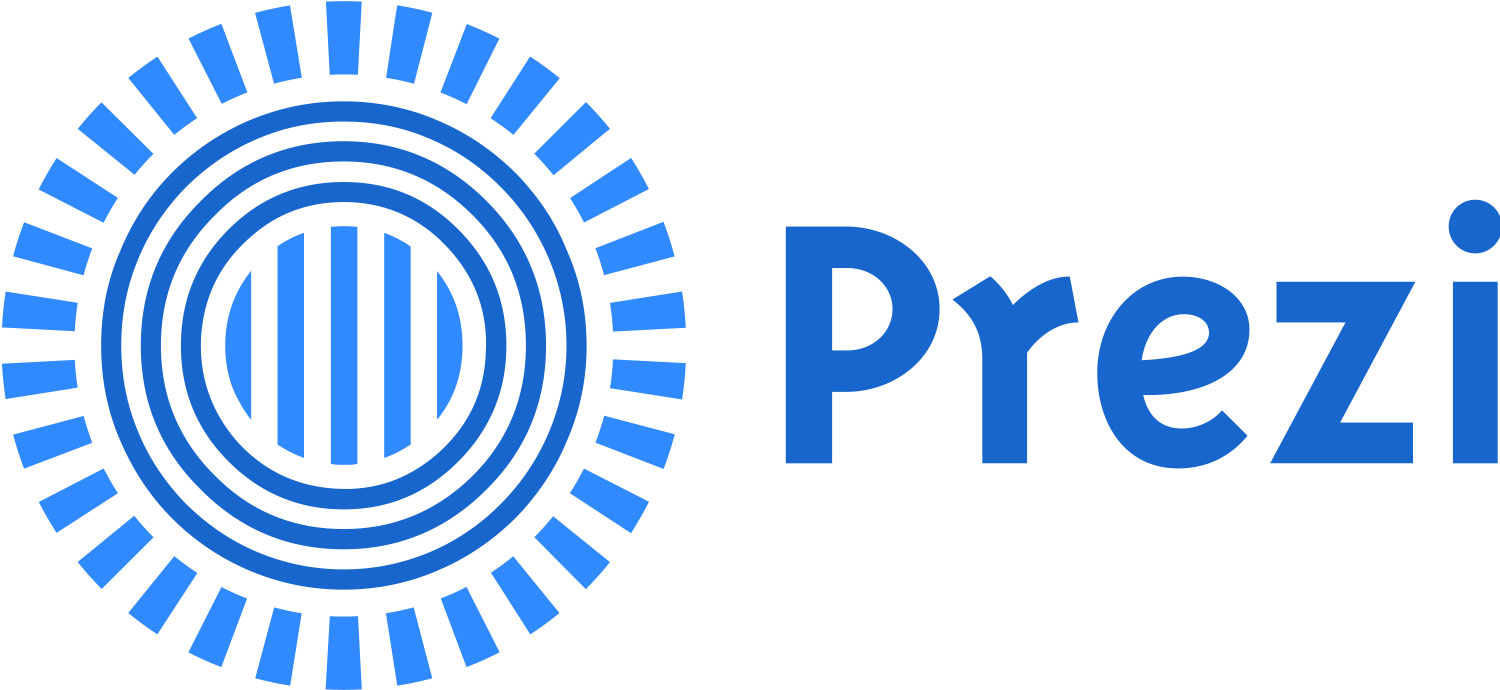 As a table team, choose a question that you want to explore and answer for our class

Put together a 6 slide KEYNOTE or PREZI with photos and information that answer your table question

You have today and tomorrow to research and put together the 6 slides with information